工业节能与绿色发展标准
2017
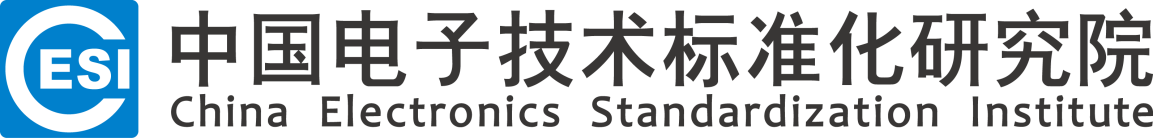 目录
CONTENTS
第一部分
节能标准政策分析
工业节能标准概况
第二部分
工业节能与绿色标准化行动计划
第三部分
第四部分
能效“领跑者”遴选
第五部分
绿色工厂及相关评价
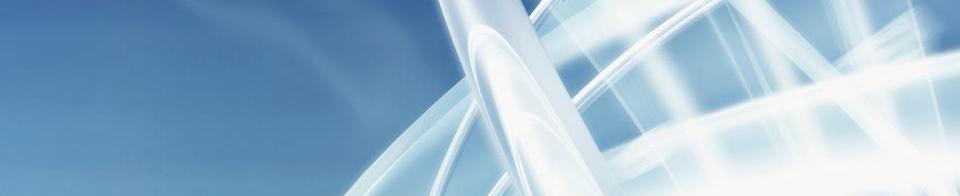 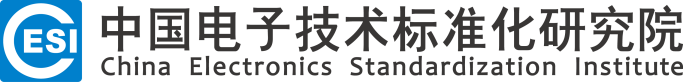 第一部分   节能标准政策分析
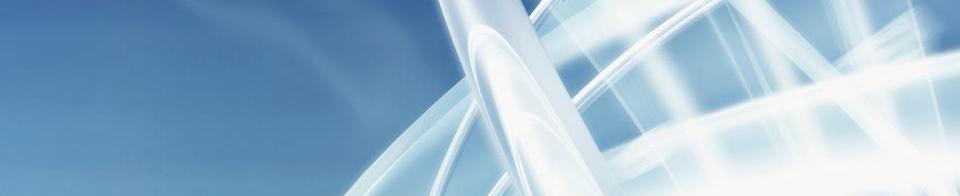 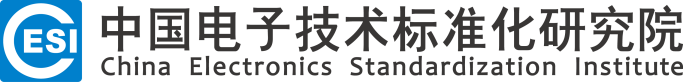 1
我国标准现状
截至目前，国家标准、行业标准和地方标准总数达到10万项，覆盖一二三产业和社会事业各领域的标准体系基本形成。我国相继成为国际标准化组织（ISO）、国际电工委员会（IEC）常任理事国及国际电信联盟（ITU）理事国，我国专家担任ISO主席、IEC副主席、ITU秘书长等一系列重要职务，主导制定国际标准的数量逐年增加。标准化在保障产品质量安全、促进产业转型升级和经济提质增效、服务外交外贸等方面起着越来越重要的作用。
          但是，从我国经济社会发展日益增长的需求来看，现行标准体系和标准化管理体制已不能适应社会主义市场经济发展的需要，甚至在一定程度上影响了经济社会发展。
1
我国标准现状
我国现行的标准体制存在以下问题：
1
我国标准现状
我国现行的标准体制存在以下问题：
1
我国标准现状
1
我国标准现状
2
节能标准相关政策
节能标准是国家节能制度的基础，是提升经济质量效益、推动绿色低碳循环发展、建设生态文明的重要手段，是化解产能过剩、加强节能减排工作的有效支撑，必须进一步加强节能标准化工作。但是，节能标准化工作也同样面临以上问题。为此，2015年4月4日，国务院办公厅发布了《国务院办公厅关于加强节能标准化工作的意见》（国办发〔2015〕16号），明确了节能标准化工作内容与方向。
2
节能标准相关政策
2
节能标准相关政策
1
节能标准化工作的主要内容
2
节能标准化工作的主要内容
2
节能标准化工作的主要内容
2
节能标准化工作的主要内容
2
节能标准化工作的主要内容
2
节能标准化工作的主要内容
2
节能标准化工作的主要内容
3
《国务院办公厅关于加强节能标准化工作的意见》的特点分析
1
2
3
3
《国务院办公厅关于加强节能标准化工作的意见》的特点分析
一是闭环管理，重标准制定更重视标准实施，对节能标准的研究、制定、实施、监督、后评估、更新等标准化全过程提出了明确要求，全篇贯穿了节能标准化工作闭环管理的理念。
3
《国务院办公厅关于加强节能标准化工作的意见》的特点分析
二是机制创新，提出将节能标准复审周期由5年缩短到3年，节能标准修订周期由3年缩短到2年，加快适应经济发展新常态，首次提出能效标杆转化机制，适时将能效“领跑者”指标纳入能效标准和能耗限额标准指标体系，还提出创新节能标准化服务机制，鼓励开展标准定制化服务，为企业提供节能标准化整体解决方案，重点提供节能标准战略咨询、国内外标准比对、企业标准体系构建、节能标准化人才培训等服务。
3
《国务院办公厅关于加强节能标准化工作的意见》的特点分析
三是示范引领，强调发挥节能标准化示范工作的引领作用。一方面选择具有示范作用和辐射效应的园区或重点用能企业，通过节能标准化示范，推广节能新技术、新产品及新设备，提升企业能源利用效率，同时培育发展团体标准，加快对市场新需求的响应，增加标准的有效供给。另一方面通过节能标准化示范，探索和创新各部门、各地方共同推动节能标准实施与监督的工作模式，努力推出一批可复制、可推广的节能标准化工作新模式。
3
《国务院办公厅关于加强节能标准化工作的意见》的措施
1
2
3
3
《国务院办公厅关于加强节能标准化工作的意见》的措施
针对强制性标准实施监督提出了3项具体措施：

    一是节能监察，要以节能标准实施为重点，督促用能单位实施强制性能耗限额标准和能效标准；

    二是质量监督，要将产品符合节能标准的情况纳入产品质量监督考核体系；

     三是公众参与，鼓励社会各方参与对节能标准实施情况的监督。
第二部分     工业节能标准概况
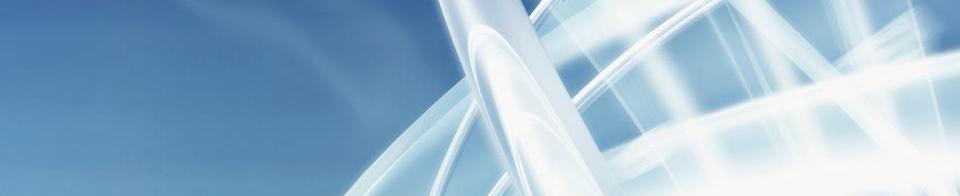 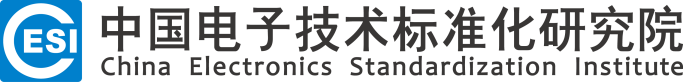 1
节能标准化的定义
以能源节约使用为目的的标准化活动，叫作节能标准化。节能标准化是以简化、统一、协调、选优的标准化原则，对能源使用的各个环节、过程和对象，制订出各项标准，并贯彻实施，以达到有效利用能源的目的，使有限的能源，发挥最大经济效益。
节能标准包括强制性能效标准和能耗限额标准，以及节能量计算与评价、计量器具配备、能源审计、能源管理、节能监测、经济运行等节能基础标准，涉及能源生产、输配、消费、回收利用等各个环节，涵盖工业、建筑、交通运输、公共机构等重点领域。
2
国内节能标准工作进展
目前，节能领域国家标准331项（强制性标准182项，推荐性标准149项）。发布和在研行业标准326项，已发布地方标准231 项（强制性标准113项、推荐性标准118项）。
从对数据的分析来看：
      （1）强制性节能标准占半壁江山：从现有各级节能标准看，强制性标准占半数左右（国家标准占55%，地方标准占49%），体现了节能工作自身的重要程度，尤其是近年来，强制性能耗限额和产品能效标准制修订数量增长较快，反映了在工业领域和终端用能领域强制性节能要求的广度和深度不断增强。
2
国内节能标准工作进展
（2）计量评估和持续改进标准是推荐性标准主体：在推荐性标准中，以节能绩效评估、能源管理体系、能源测试计量为代表的技术方法及管理体系应用类标准占半数以上，也与目前节能重点工程实施的重点相符合，体现了具体节能工作对计量评估和绩效维持改进方面的较大的标准需求。
       （3）工业领域是节能标准制定实施的重点行业：从数据分析可见，钢铁、有色冶金、建材、化工、煤炭、电力、石化等传统重点耗能工业行业相关标准仍是目前节能标准的主体和重点，工业节能目前和未来相当长一段时间内仍是节能工作的重点。随着经济结构和能源消费结构的变化，未来建筑、交通等领域的节能标准应得到更多的重视。
3
节能与综合利用领域标准体系的构建
根据《国民经济和社会发展“十二五”规划纲要》、《工业转型升级规划（2011-2015年）》等要求，按照工业和信息化部“三定”方案，提出了“工业和通信业节能与综合利用领域技术标准体系”三级框架结构，将工业和通信业节能与综合利用标准化工作划分为资源节约、能源节约、清洁生产、温室气体管理和资源综合利用等五大领域，并进一步划分为三级子体系。该标准体系涉及的节能与综合利用领域涵盖工业19个行业，包括钢铁、有色金属、石化、化工、建材、机械、轻工、纺织、汽车、电子、通信、黄金、稀土等行业。
3
节能与综合利用领域标准体系的构建
3
节能与综合利用领域标准体系的构建
标准体系构建如下图所示。
3
节能与综合利用领域标准体系的构建
3
节能与综合利用领域标准体系的构建
3
节能与综合利用领域标准体系的构建
4
节能与综合利用领域行业标准的进展
2016年7月，完成节能与综合利用领域推荐性标准集中复审工作，共涉及推荐性行业标准467项、在研推荐性行业标准制修订计划173项，不涉及相关推荐性国家标准。

         各行业节能与综合利用领域推荐性行业标准和计划的分布情况详见下表。
4
节能与综合利用领域行业标准的进展
注：航天、通信行业标准复审工作分别由科工局、通信司统一组织开展；船舶、包装、核工业未涉及我司负责管理的节能与综合利用领域标准。
4
节能与综合利用领域行业标准的进展
（一）推荐性标准集中复审结论的总体情况
467项推荐性行业标准复审结论中，继续有效307项、修订35项、直接废止117项、视情况废止8项，不涉及转化和协调情况，各行业分布情况详见下表。
4
节能与综合利用领域行业标准的进展
（一）推荐性标准集中复审结论的总体情况
4
节能与综合利用领域行业标准的进展
（二）推荐性标准制修订计划集中复审结论的总体情况
173项推荐性行业标准制修订计划复审结论中，继续有效121项、延期42项、直接废止10项，不涉及转化和协调情况，各行业分布情况详见下表。
4
节能与综合利用领域行业标准的进展
（二）推荐性标准制修订计划集中复审结论的总体情况
5
节能标准化工作在工业绿色发展中的作用
5
节能标准化工作在工业绿色发展中的作用
5
节能标准化工作在工业绿色发展中的作用
第三部分 工业节能与绿色标准化行动计划
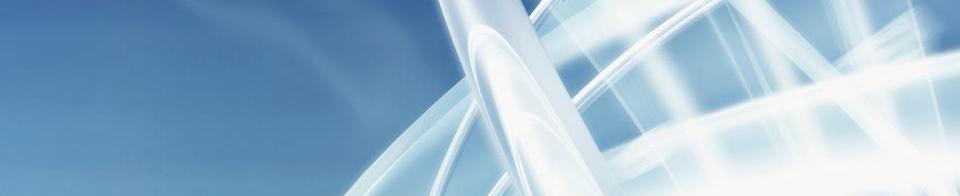 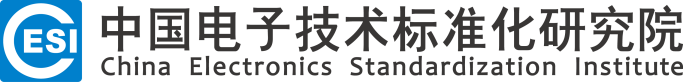 1
工业节能与绿色标准化行动计划必要性
近年来，工业和信息化部会同国家质检总局等部门推动出台了《绿色制造标准体系建设指南》（工信部联节〔2016〕304号）、《装备制造业标准化和质量提升规划》（国质检标联〔2016〕396号），结合工业节能与绿色发展的需求，印发了《工业和通信业节能与综合利用领域技术标准体系》（工信厅节〔2014〕149号），不断加大标准的制定、宣贯和监督检查工作力度。
1
工业节能与绿色标准化行动计划必要性
工业节能与绿色标准化工作虽然取得了一定的成效，但仍存在标准覆盖面不够、更新不及时、制定与实施脱节、实施机制不完善等问题。为更好地落实绿色发展理念,全面推进绿色制造,完善工业节能与绿色标准化工作体系，做好未来几年的标准化工作，充分发挥标准化对工业节能与绿色发展的支撑和引领作用。 2017年5月25日，我部发布了《工业节能与绿色标准化行动计划（2017-2019年）》（工信部节〔2017〕110号）。计划用三年时间建立健全工业节能与绿色标准体系。
2
总体要求
3
工作目标
到2020年，在单位产品能耗水耗限额、产品能效水效、节能节水评价、再生资源利用、绿色制造等领域制修订300项重点标准，基本建立工业节能与绿色标准体系；强化标准实施监督，完善节能监察、对标达标、阶梯电价政策；加强基础能力建设，组织工业节能管理人员和节能监察人员贯标培训2000人次；培育一批节能与绿色标准化支撑机构和评价机构。
4
重点工作
1
2
3
4
重点工作
（一）加强工业节能与绿色标准制修订
4
重点工作
（一）加强工业节能与绿色标准制修订
4
重点工作
（二）强化工业节能与绿色标准实施
4
重点工作
（二）强化工业节能与绿色标准实施
4
重点工作
（三）提升工业节能与绿色标准基础能力
4
重点工作
（三）提升工业节能与绿色标准基础能力
4
重点工作
（三）提升工业节能与绿色标准基础能力
加强政策支持
5
加大对标准化工作的政策支持力度，并探索建立市场化、多元化的投入机制。支持重点行业、重点领域节能与绿色标准制修订工作，鼓励地方政府加强工业节能与绿色标准化工作投入，引导社会组织、工业企业等积极参与标准化工作。优先利用绿色金融手段支持企业对照标准实施节能与绿色技术改造。
保障措施
发挥地方和行业协会作用
5
充分发挥地方政府、第三方机构在节能与绿色标准化工作中的作用，结合长江经济带、京津冀等重点地区推进工业节能与绿色发展工作的实际需求，研究制定区域标准、地方标准和团体标准。加强部省联动，推动基础好、适应性强的地方标准、团体标准上升为行业标准、国家标准。
保障措施
加强舆论宣传
5
充分利用各类新闻媒体、采取多种方式加强对工业节能标准化工作的宣传，引导企业依法用能、合理用能，提升全民节能贯标和绿色发展意识。认真总结工业节能与绿色标准化工作经验，不断完善工作机制。
保障措施
第四部分  能效“领跑者”遴选
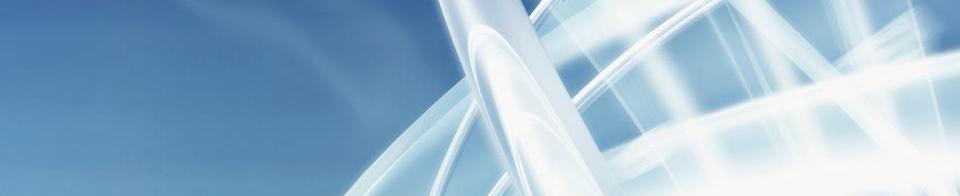 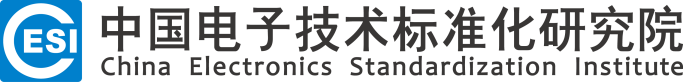 1
工作背景
为贯彻落实《中国制造2025》（国发〔2015〕28号）、《关于印发2014-2015年节能减排低碳发展行动方案的通知》（国办发〔2014〕23号）、《关于印发能效“领跑者”制度实施方案的通知》（发改环资〔2014〕3001号），推进工业绿色发展和转型升级，持续提升能源利用效率，工业和信息化部、国家发展改革委、质检总局决定建立高耗能行业能效“领跑者”制度。
2
工作思路
建立高耗能行业能效“领跑者”制度，定期发布单位产品能耗最低的高耗能行业能效“领跑者”企业名单及其能效指标，通过树立标杆、宣传推广、政策激励，形成推动高耗能行业能效水平整体提升的长效机制，引导行业企业追赶能效“领跑者”。适时将能效“领跑者”指标纳入能耗限额国家标准。
3
实施范围
综合考虑行业能源消费量、节能潜力、能源计量统计基础、能效标准等情况，2016年度选择乙烯、合成氨、水泥、平板玻璃、电解铝等行业先行先试，以后逐步扩展范围，形成覆盖钢铁、石化和化工、建材、有色金属、轻工等高耗能行业能效“领跑者”制度。
4
申报条件
1.上一年度单位产品能耗达到能耗限额国家标准先进值。
2.未使用国家明令禁止或列入禁止、淘汰目录的落后用能设备和产品。
3.按照国家标准《能源管理体系要求》（GB/T 23331），建立了能源管理体系；建立了完备的能源统计和计量管理体系，能源计量器具配备满足国家标准《用能单位能源计量器具配备和管理通则》（GB 17167）要求，已通过能源计量审查；建立了节能奖惩制度；已经开展或正在开展能源管理中心或能耗监测系统建设。
4
申报条件
4.年能源消费量超过1万吨标准煤的独立法人。
5.近三年内未发生重大安全、环境事故或产品质量违法行为。
5
组织实施
工业和信息化部、国家发展改革委、质检总局依托地方工业和信息化主管部门、发展改革委、质量技术监督部门以及行业协会等第三方机构开展高耗能行业能效“领跑者”企业遴选工作，每年遴选一次。

         工业和信息化部、国家发展改革委、质检总局可根据需要制定行业实施细则。
5
组织实施
（一）企业申请和审核
        按照企业自愿参与的原则，相关行业企业可向所在地省级（含计划单列市，下同）工业和信息化主管部门、发展改革委、质量技术监督部门提交能效“领跑者”申请报告。
        省级工业和信息化主管部门、发展改革委、质量技术监督部门按照入围条件对申请报告进行初审，将符合条件的企业上报工业和信息化部、国家发展改革委、质检总局。
          相关行业协会和中央企业可推荐符合入围条件的企业，并将申请报告提交工业和信息化部、国家发展改革委、质检总局。
5
组织实施
（二）复审
         工业和信息化部、国家发展改革委、质检总局组织行业协会或第三方机构开展复审，通过资料审查、现场核验、同行评议、专家评审等方式，遴选出上一年度的高耗能行业能效“领跑者”名录和单耗指标。经核实满足入围条件的企业为入围企业，其中，达到行业领先水平的3-5家企业为能效“领跑者”企业。
5
组织实施
（三）公示和发布
         工业和信息化部、国家发展改革委、质检总局在官方网站等指定媒体对入围企业和能效“领跑者”的名录和单耗指标进行公示，公示时间不少于15个工作日。对公示无异议的企业，工业和信息化部、国家发展改革委、质检总局公告入围企业和能效“领跑者”的名录及其单位产品能耗指标。
6
2016年度高耗能行业能效“领跑者”遴选结果
乙烯行业
6
2016年度高耗能行业能效“领跑者”遴选结果
合成氨行业
6
2016年度高耗能行业能效“领跑者”遴选结果
合成氨行业
6
2016年度高耗能行业能效“领跑者”遴选结果
水泥行业
6
2016年度高耗能行业能效“领跑者”遴选结果
水泥行业
6
2016年度高耗能行业能效“领跑者”遴选结果
平板玻璃行业
电解铝行业
第五部分    绿色工厂及相关评价
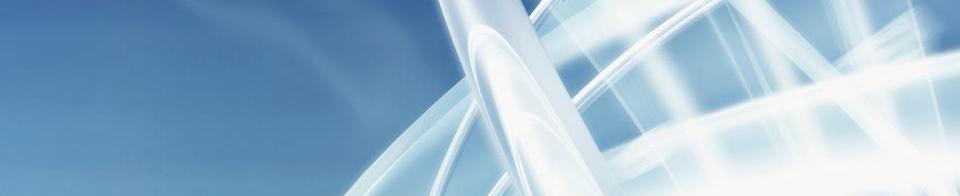 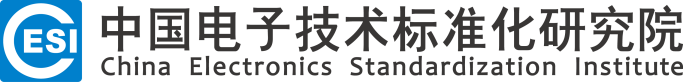 1
相关政策
1
相关政策
1
相关政策
关于请推荐第一批绿色制造体系建设示范名单的通知
优先鼓励各地区在钢铁、有色金属、化工、建材、机械、汽车、电子信息等行业选择一批基础好、代表性强的企业开展绿色工厂的创建工作。
具体评价要求参照《通知》中绿色工厂评价有关要求。
请按照各地区制定的绿色制造体系建设实施方案目标计划推进或组织5-10家企业开展绿色工厂创建工作。
鼓励我部前期发布的第一批35家工业节能与绿色发展评价中心（工信部节函〔2016〕468号）开展相关评价工作。
工信厅节函〔2016〕586号
1
现有政策
绿色制造系统集成专项
工业转型升级基金
绿色信贷
1
相关政策
关于关推荐2017年工业节能与绿色发展重点信贷项目的通知
2017年5月2日
工业和信息化部&国家开发银行共同发布
原则：工业和信息化部组织推荐项目，国家开发银行独立审贷
申请程序：
省——工业和信息化部——评审并形成《工业节能与绿色发展重点项目推荐目录》——国家开发银行——评审并获批相关金融性服务
支持方向：
（一）节能与绿色改造
（二）能源管理信息化
（三）清洁生产
（四）资源综合利用
在同等条件下，优先支持能效“领跑者”企业，绿色示范工厂、绿色园区、绿色供应链示范企业。
2
评价标准
标准系统
2
评价标准
国家标准
主要内容
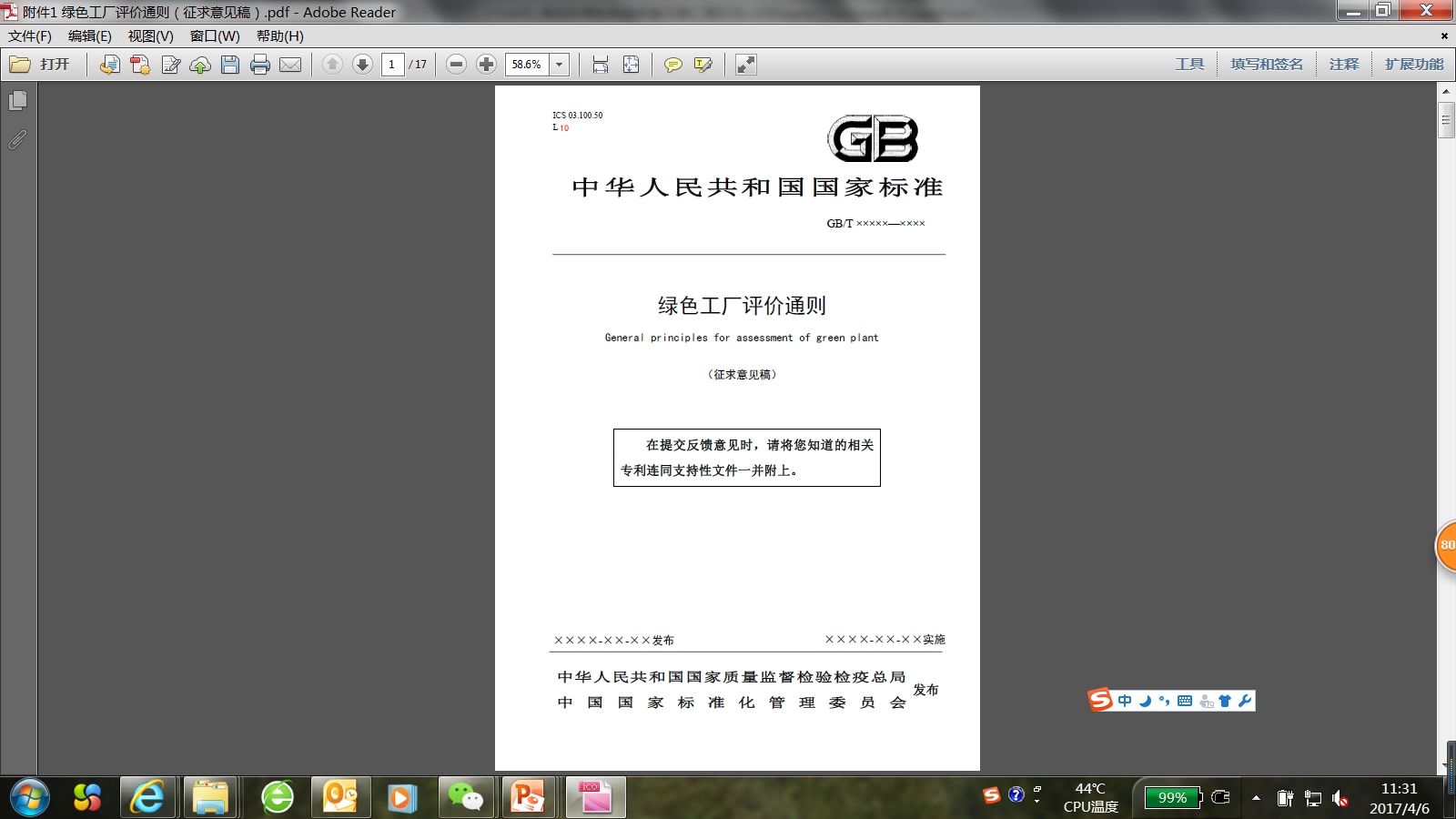 本标准以现有相关评价指标和要求为基础，以综合性、系统性为原则，研究建立符合产业发展需求的绿色工厂评价模型，旨在给出绿色工厂的综合性评价指标和要求。
本标准适用于具有加工、制造、组装等实际生产过程的制造业工厂，并作为工业各行业制定绿色工厂评价导则或具体要求的总体要求。
3
绿色工厂概念
绿色工厂是指实现了用地集约化、原料无害化、生产洁净化、废物资源化、能源低碳化的工厂。
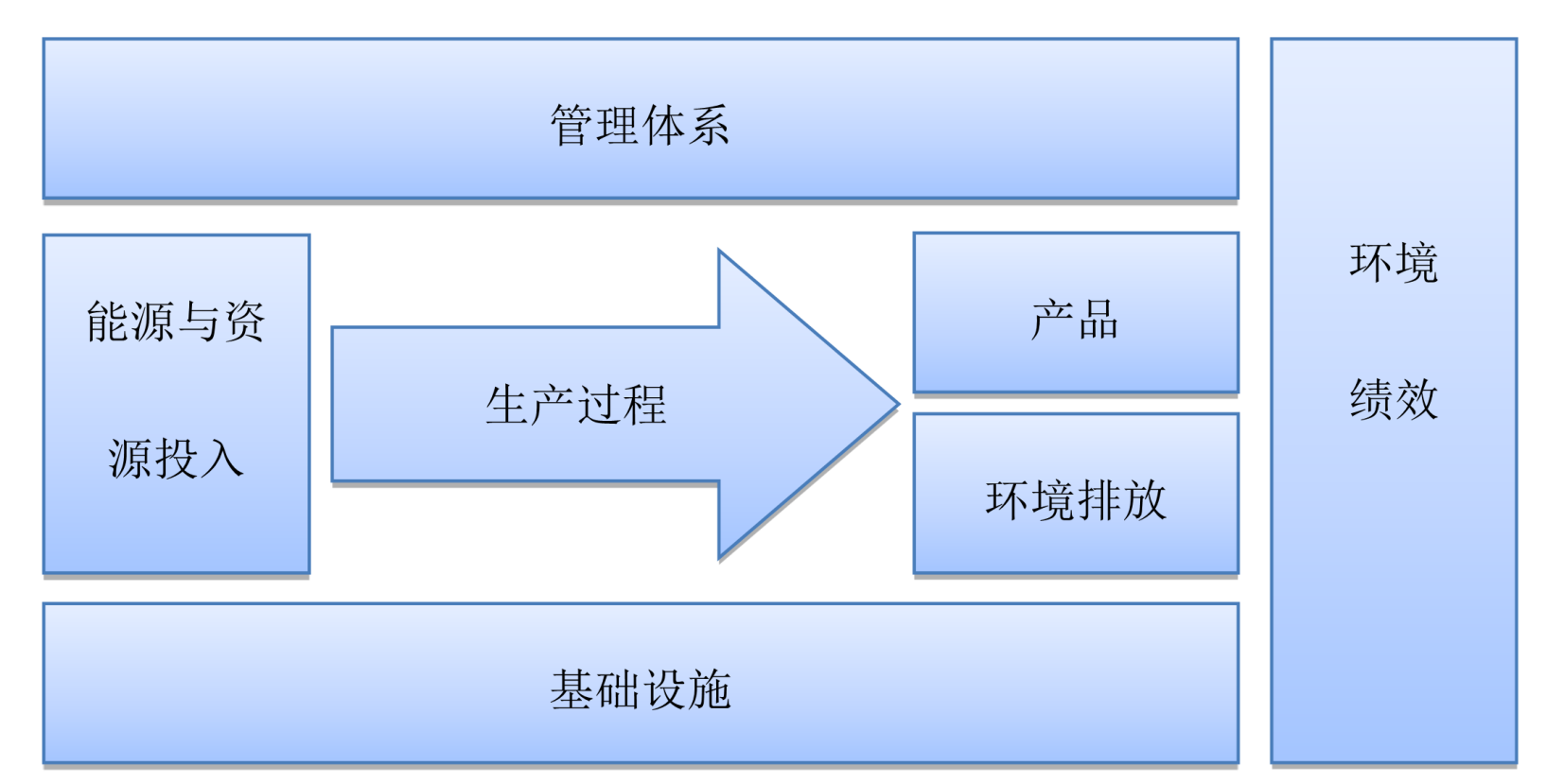 绿色工厂模型
4
评价标准
一般要求
5
评价标准
指标评价
5
评价标准
基础设施
5
评价标准
管理体系
5
评价标准
能源资源投入
5
评价标准
产品
5
评价标准
环境排放
控制大气污染物、水体污染物、噪声等，实现达标排放
配备必要的污染物处理设备设施，处理能力与工厂排放相适应，并保持正常运行
委托具有能力和资质的企业进行固体废弃物处理，适用时应符合相关废弃产品拆解处理要求标准
对厂界范围内的温室气体进行核查，利用核查结果对其温室气体的排放进行改善，并实施对外公布
5
评价标准
绩效
6
绿色工厂作用
1）促进社会伦理与制度的变革；
2）能够有效保护并改善生态环境，实现人与自然的和谐相处；
3）能够促进人与人之间的和谐；
4）能够实现人们消费福利的不断深化；
5）通过绿色管理、基础的改善、产品的提高、实现社会效益和经济效益的协同发展；
6）未来应对绿色贸易壁垒做准备，提升产品的国际竞争力和影响力；
7）提高企业的行业影响力，树立行业标杆；
8）促进供应链的改善，履行企业的社会责任；
9）响应国家政策，能够获得国家及地方的相应补贴。
7
整改
不合格
提交证明材料
第三方评价机构
企业自评
（自评价报告）
合格
工业和信息化部
地方经信委
通过
现场评价
省级评估
国家论证
现场抽查（必要时）
通过
国家级绿色制造体系示范企业
绿色工厂申报流程
8
绿色工厂推进联盟简介
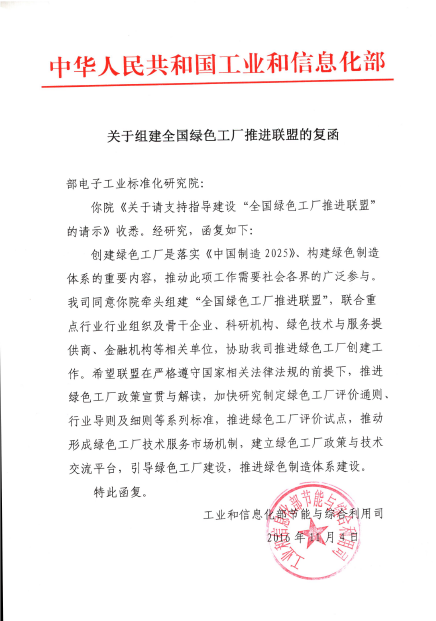 为推进绿色工厂政策宣贯与解读，加快研究制定绿色工厂评价通则、行业导则及细则等系列标准，推进绿色工厂评价试点，推动形成绿色工厂技术服务市场机制，建立绿色工厂政策与技术交流平台，2016年11月4日，工业和信息化部节能与综合利用司同意组建全国绿色工厂推进联盟。
8
绿色工厂推进联盟简介
（一）联盟性质 
本联盟是由工业和信息化部指导，中国电子技术标准化研究院、钢铁工业协会、中国石油和化学工业联合会、中国建筑材料联合会、中国轻工业联合会、中国水泥协会、中国氮肥工业协会、冶金工业规划院、中机生产力促进中心、中国汽车技术研究中心、中国海洋石油总公司联合发起成立的，服务于绿色工厂创建工作的行业组织。

联盟秘书处设在中国电子技术标准化研究院，联盟接受工业和信息化部节能与综合利用司的业务指导和监督。
8
绿色工厂推进联盟简介
（二）联盟宗旨 

凝聚科研机构、行业组织、重点行业骨干企业、绿色技术与服务提供商、金融机构等各方面力量，整合资源、协作互动，积极开展绿色工厂标准化研究、绿色制造技术与管理方法创新与推广、绿色评价与服务，促进国际交流与合作，探索投融资模式，全方位推动绿色工厂的创建工作。
8
绿色工厂推进联盟简介
（三）联盟主要工作任务 

根据《中国制造2025》明确的建设绿色工厂的重点任务，组织宣传、贯彻、研究、分析国家和地方的产业方针、政策；
研究制订绿色工厂相关标准，推进标准的宣贯与实施；
整合各种资源，引导联盟会员资源共享，建立联盟技术创新服务平台与服务体系，组织产业宏观战略研究，举办各类绿色发展论坛、学术研讨活动；
8
绿色工厂推进联盟简介
（三）联盟主要工作任务 

组织参与绿色工厂创建工作国际合作与交流，传递国内外产业发展新成果、新技术、新信息，推进先进技术成果的“走出去”和“引进来”，提升绿色工厂创建工作的国际影响力；
开展企业技术诊断、咨询、专业技术培训等，培养专业技术人才，构建绿色工厂人才体系。
8
绿色工厂推进联盟简介
（三）联盟组织机构
9
相关内容介绍
绿色产品国家标准
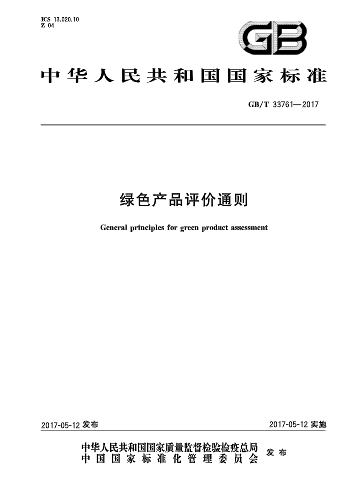 主要内容
本标准规定了绿色产品评价的基本原则、评价指标和评价方法。

本标准适用于具体绿色产品评价标准的制修订工作。

绿色产品：在全生命周期过程中，符合环境保护要求，对生态环境和人体健康无害或危害小、资源能源消耗少、品质高的产品。
9
相关内容介绍
绿色产品相关标准
9
相关内容介绍
绿色产品相关标准
9
相关内容介绍
绿色产品评价基本原则
9
相关内容介绍
绿色产品评价基本原则
9
相关内容介绍
绿色产品评价指标
9
相关内容介绍
绿色产品评价指标
9
绿色园区基本概念
相关内容介绍
绿色园区是突出绿色理念和要求的生产企业和基础设施集聚的平台，侧重于园区内工厂之间的统筹管理和协同链接。
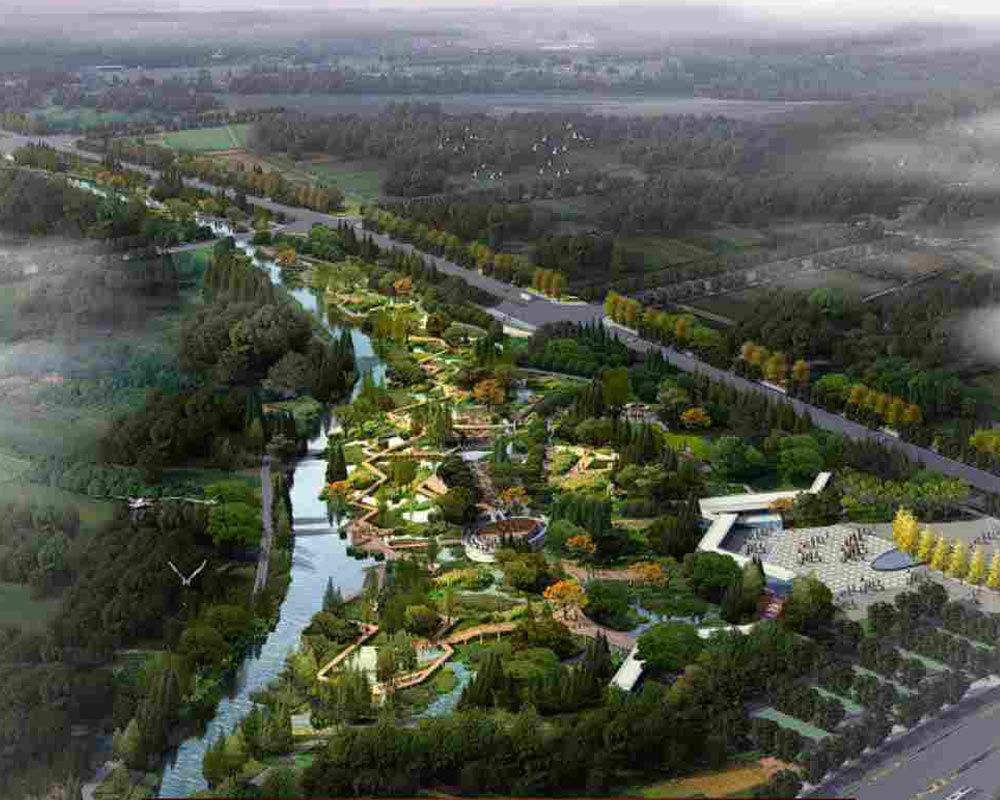 推动园区绿色化，要在园区规划、空间布局、产业链设计、能源利用、资源利用、基础设施、生态环境、运行管理等方面贯彻资源节约和环境友好理念，从而实现具备布局集聚化、结构绿色化、链接生态化等特色的绿色园区。
9
相关内容介绍
绿色园区评价基本要求
1.国家和地方绿色、循环和低碳相关法律法规、政策和标准应得到有效的贯彻执行。
2.近三年，未发生重大污染事故或重大生态破坏事件，完成国家或地方政府下达的节能减排指标，碳排放强度持续下降。
3.环境质量达到国家或地方规定的环境功能区环境质量标准，园区内企业污染物达标排放，各类重点污染物排放总量均不超过国家或地方的总量控制要求。
9
相关内容介绍
绿色园区评价基本要求
4.园区重点企业100%实施清洁生产审核。
5.园区企业不应使用国家列入淘汰目录的落后生产技术、工艺和设备，不应生产国家列入淘汰目录的产品。
6.园区建立履行绿色发展工作职责的专门机构、配备2名以上专职工作人员。
7.鼓励园区建立并运行环境管理体系和能源管理体系，建立园区能源监测管理平台。
8.鼓励园区建设并运行风能、太阳能等可再生能源应用设施。
9
相关内容介绍
绿色园区评价指标要求
9
相关内容介绍
绿色园区评价指标要求
一、能源利用绿色化指标（EG）
9
相关内容介绍
绿色园区评价指标要求
二、资源利用绿色化指标（RG）
[Speaker Notes: 4必选+4选2]
9
相关内容介绍
绿色园区评价指标要求
三、基础设施绿色化指标（IG）
[Speaker Notes: 1必选+4选2]
9
相关内容介绍
绿色园区评价指标要求
四、产业绿色化指标（CG）
[Speaker Notes: 2必选+1可选]
9
相关内容介绍
绿色园区评价指标要求
五、生态环境绿色化指标（HG）
[Speaker Notes: 6必选+2选1]
9
相关内容介绍
绿色园区评价指标要求
六、运行管理绿色化指标（MG）
[Speaker Notes: 3必选]
9
相关内容介绍
绿色供应链国家标准
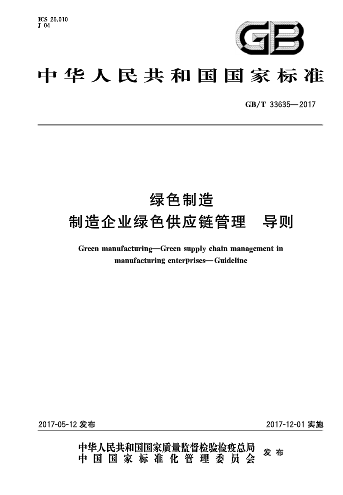 主要内容
标准制定了制造企业绿色供应链管理的目的、范围、总体要求以及产品生命周期绿色供应链的策划、实施与控制要求，目的是引导制造企业建立绿色供应链管理体系，指导制造企业对产品生命周期全过程和供应链各个环节进行有效策划、组织和控制，改善供应链系统，降低有害物质使用、提高资源利用率，降低环境影响以及人体健康危害。
本标准适用于制造企业绿色供应链管理，其他组织的绿色采购及绿色供应链管理可参照采用。
9
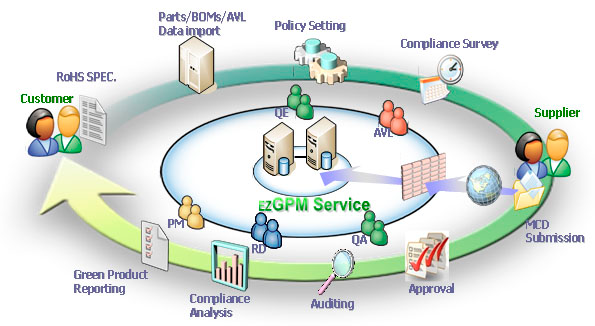 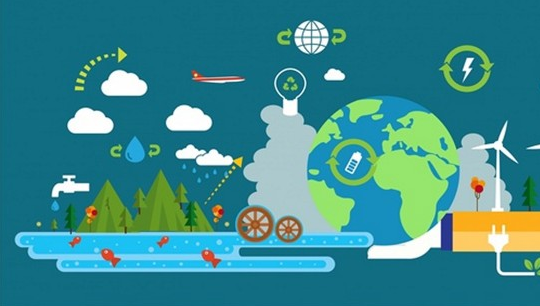 相关内容介绍
绿色供应链概念
绿色供应链是将环境保护和资源节约的理念贯穿于企业从产品设计到原材料采购、生产、运输、储存、销售、使用和报废处理的全过程，使企业的经济活动与环境保护相协调的上下游供应关系。
9
供应链上
核心企业
下游 C
上游 A
下游 B
相关内容介绍
绿色供应链概念
以供应链上的核心企业为主体，对设计、采购、生产、物流、回收等业务流程进行管理，涉及供应商、制造企业、物流商、销售商、最终用户以及回收、拆解企业的协作。
9
相关内容介绍
绿色供应链评价一般要求
9
相关内容介绍
绿色供应链评价指标要求
节能绿色发展   共享美好家园
2017
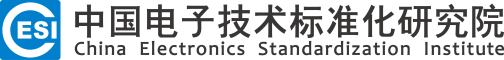